1John 1:1-4
Note the following:
which was from the beginning(Jn.1:1-2)
which we have heard, 
which we have seen with our eyes,
 which we have looked at 
 our hands have touched
Apostle John says ‘we proclaim to you the eternal life’
Why should he announce this to us?
ENCOUNTER WITH THE LORD JESUS CHRIST
*LK16:27(19-31 story),the rich man and father Abraham*           








Hell fire is real.                          HEAVEN IS REAL!
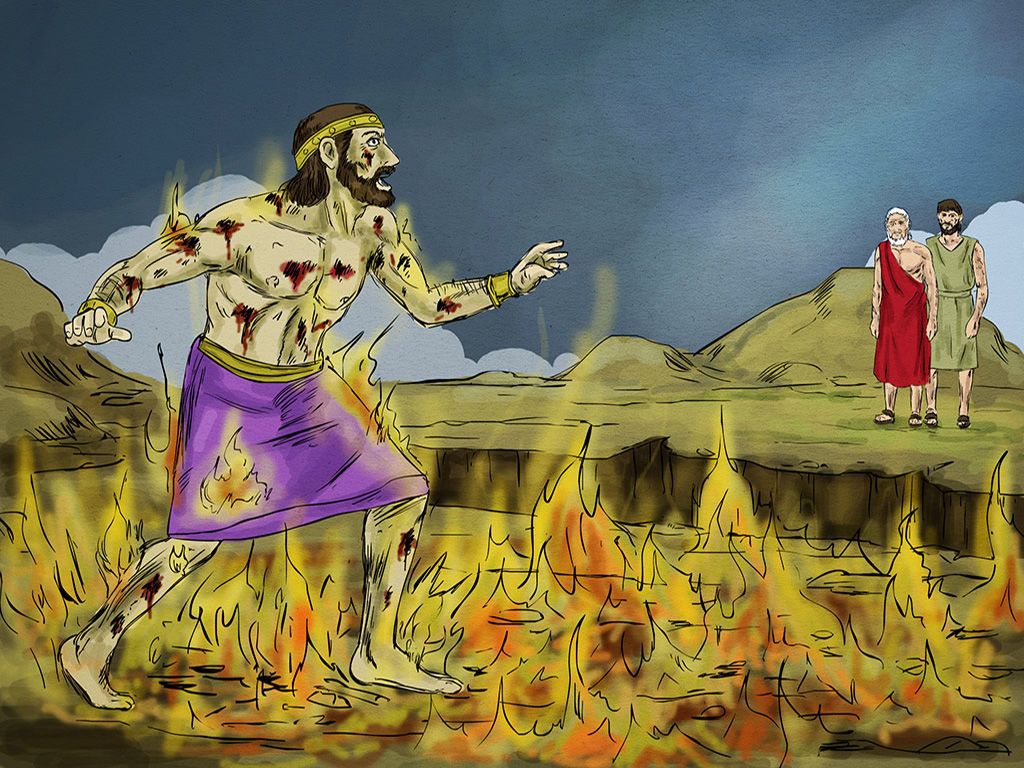 Do not take God for granted, neither should you ever image that God is wicked.
Purpose of Hell.
Matt. 25:41 hell is prepared for satan and his angels
2Thess. 1:8 says those who do not know will be punished.

NB: this is a place of everlasting torment. A place of no return or repentance.
Examples of people who met Jesus

Samaritan woman in John 4:6-28
Sin removes the Glory we had from origin(Rom. 3:23) **Jesus restores the lost Glory( Gal.3:27)****

Ethiopian Eunuch in Acts 8:35-36 demonstrated that ordinary religious practices does not save.


In Acts 9,Apostle Paul’s encounter with the Lord on the way of Damascus proved that, all righteous acts prior to the encounter are like filthy rags before the Lord.


Jesus transforms lives!
How to escape God’s wrath 
Eternal life is in Christ Jesus(1Jn5:11-12)
Angels who sinned were locked, others including satan were left (Jude 6) but for us God demonstrated His love by helping us.
Heb.2:16 says it is not the angels He helps
How far is your sin? Isaiah 1:18.
Rev. 5:9 The blood of Jesus has power enough to save the world.
**Confess Jesus as Lord and personal saviour Rom.10:9-10*
Decide to live for Him alone. 
Remember that God gave His Son in exchange for us!!!